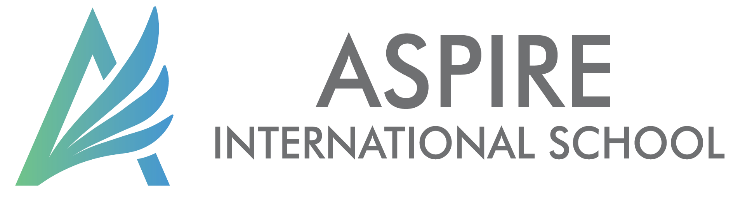 7. Klasse 
Lektion 34: Zu Hause
IMPERATIV
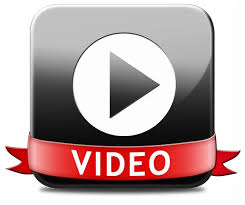 https://www.youtube.com/watch?v=Y0aJdvJfG-0&pp=ygUIaW1wcmF0aXY%3D
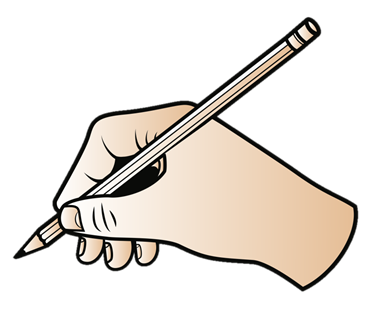 Zwei Formen Imperativs
Du-Form
Ihr-Form
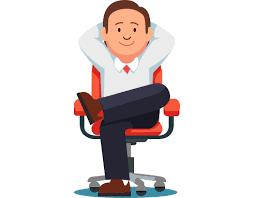 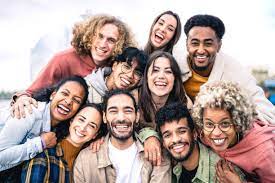 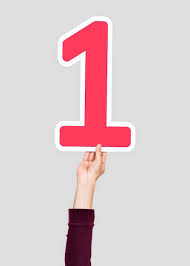 Regelmäßige Verben
komm
en
KOMM!
du
T!
KOMM
ihr
schreib
en
Schreib!
du
t!
schreib
ihr
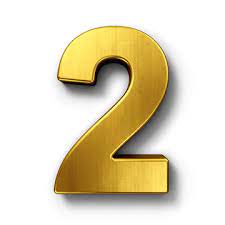 Unregelmäßige Verben
Pass auf!!
SEIN
Du 	             Sei  pünktlich!
Ihr                     Seid  pünktlich!
Lesen
lies
t
Du
Sprechen
sprich
st
Du
LESEN
Lies den Text!
Lest den Text!
du liest 
İhr lest
du
ihr
Sprechen
du
ihr
du sprichst
İhr sprecht
Sprich Deutsch!
Sprecht Deutsch!
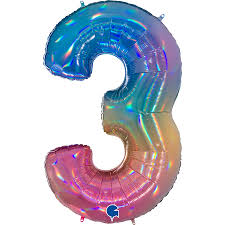 Trennbare Verben
Aufräumen
Du
räum
st
auf
Räum auf!
Ihr
räum
t
auf
Räumt auf!
Übung
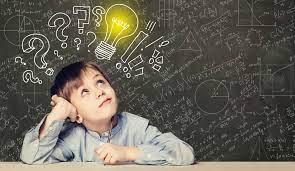 Mach bitte die Tür zu!
Antworte auf die Frage!
Macht eure Bücher auf!
Sag mal! Guck mal!
Bring mir bitte ein Glas Wasser!
Lies mal bitte lauter!
Nehmen Sie Platz!
Nimm ein Stück Torte!
Hört aufmerksam zu!
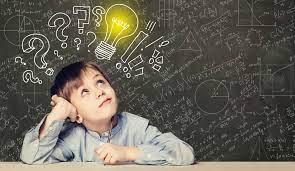 Übung
___________ bitte die Tür zu!                      ( machen- Du )
 
___________ auf die Frage!                          ( antworten-ihr) 

________mir bitte ein Glas Wasser______!  ( mitbringen- du)

________ mal bitte lauter!                               ( sprechen-ihr)

_________einen Platz, bitte!                           ( nehmen-du)

_________ dein Zimmer _____!                     ( aufräumen-ihr)
Mach
Antwortet
mit
Bring
Sprecht
Nimm
räum
auf
Wichtige Linke
https://www.youtube.com/watch?v=Ng4K5Y_NP2Q
https://learningapps.org/8594867
Danke für anschauen!